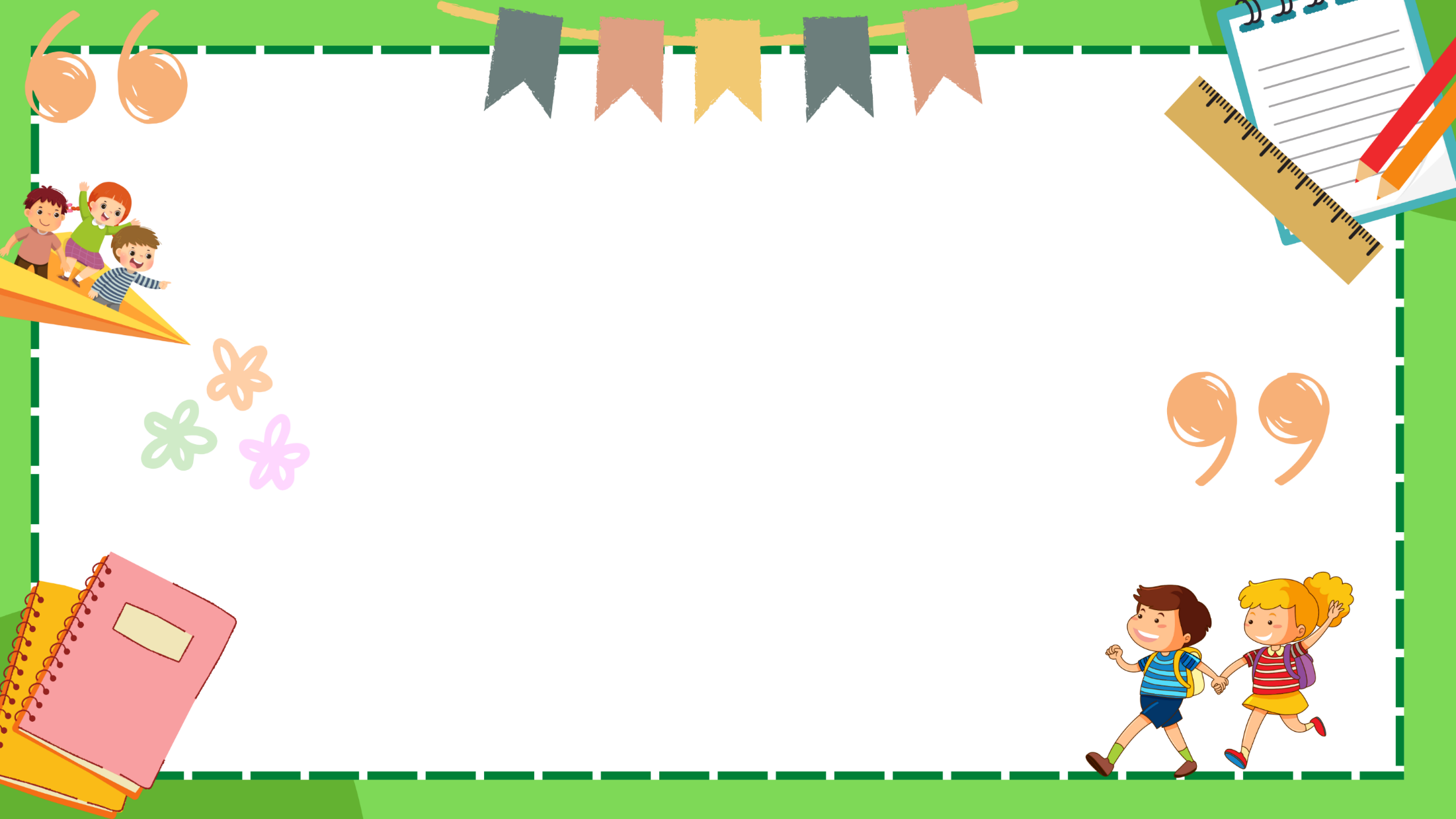 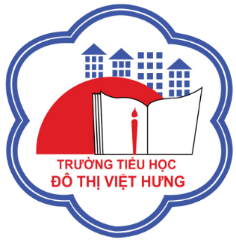 ỦY BAN NHÂN DÂN QUẬN LONG BIÊN
TRƯỜNG TIỂU HỌC ĐÔ THỊ VIỆT HƯNG
BÀI GIẢNG ĐIỆN TỬ
KHỐI 3
MÔN: TOÁN
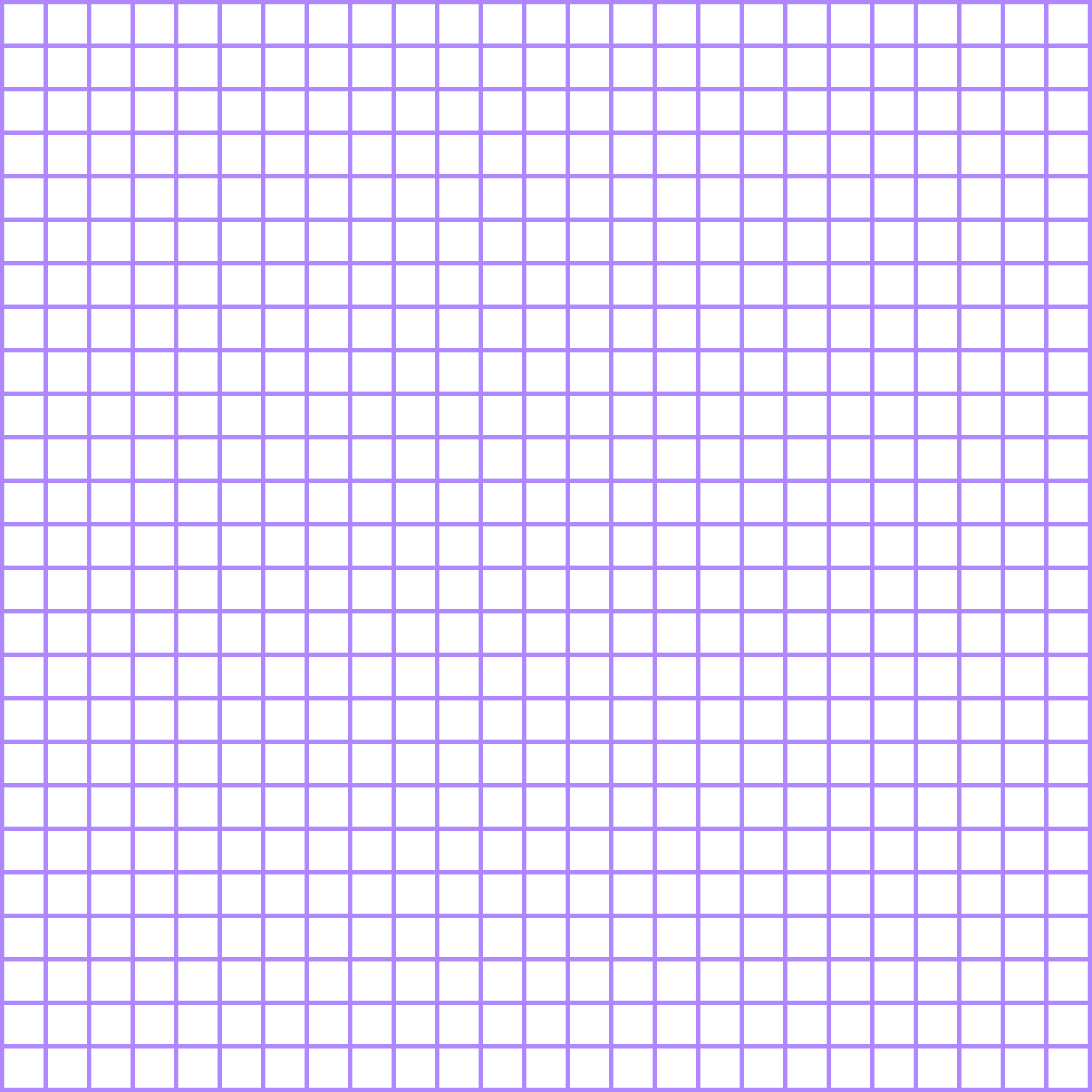 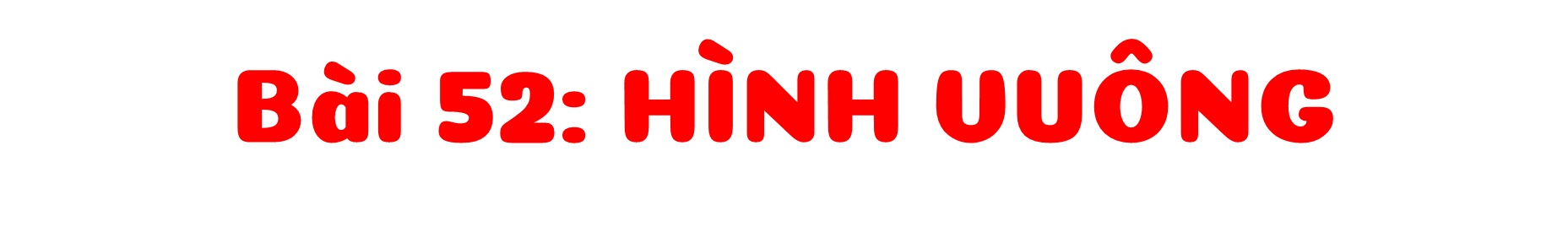 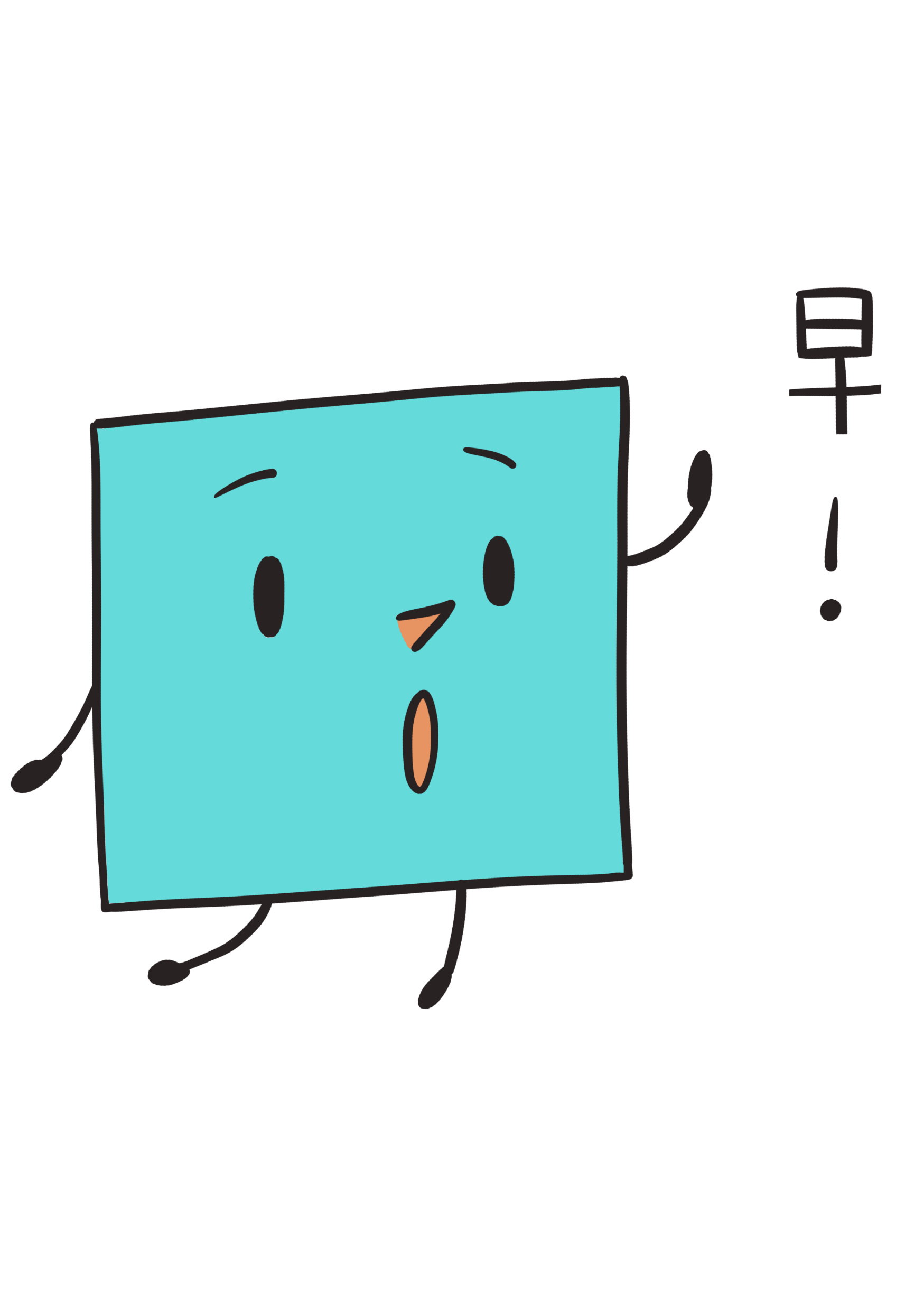 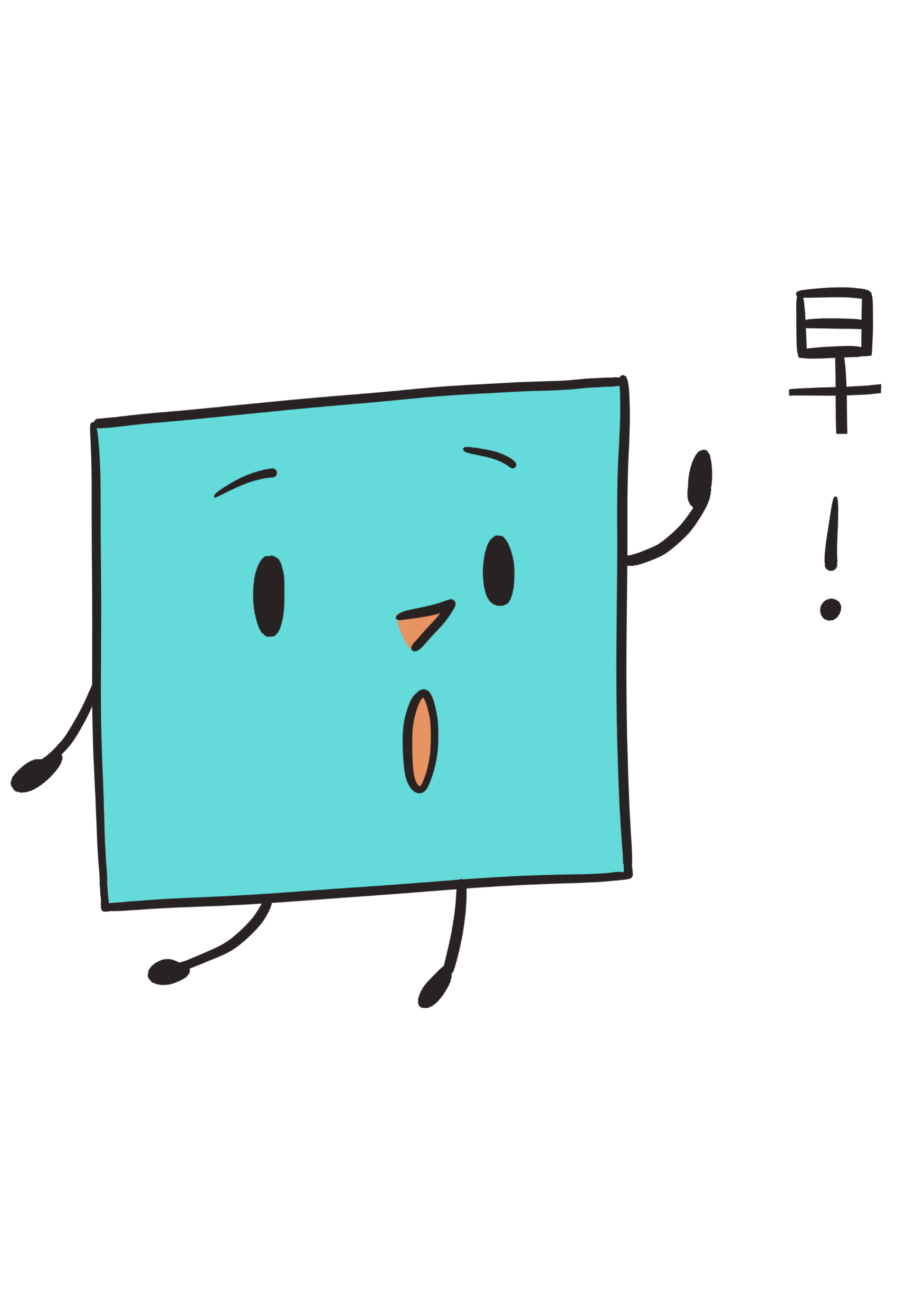 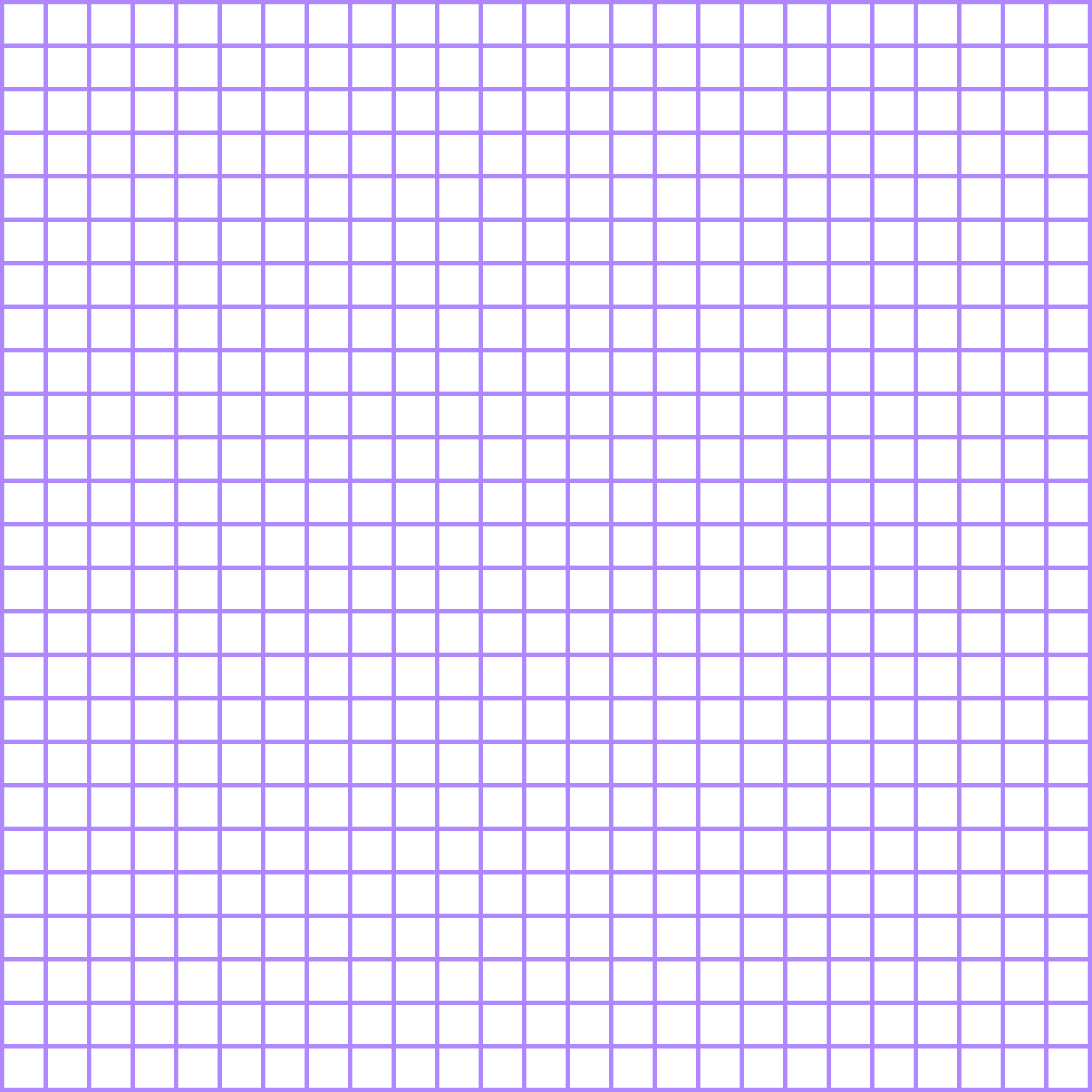 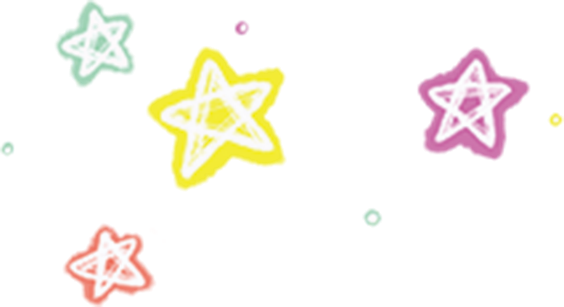 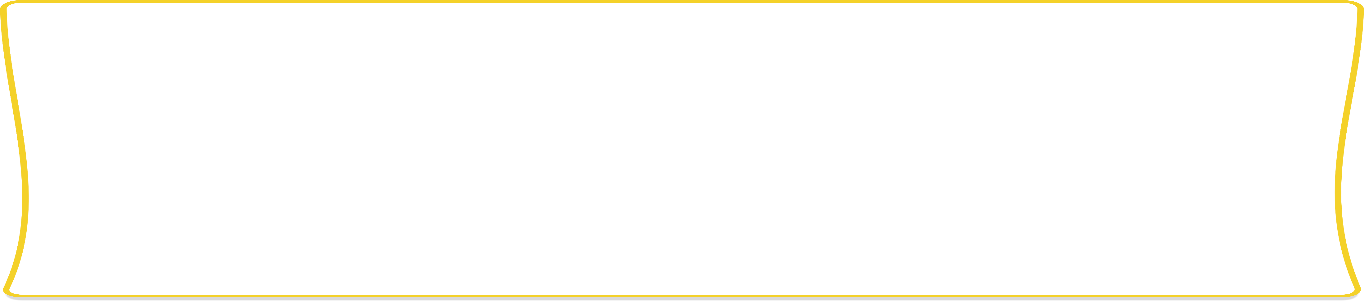 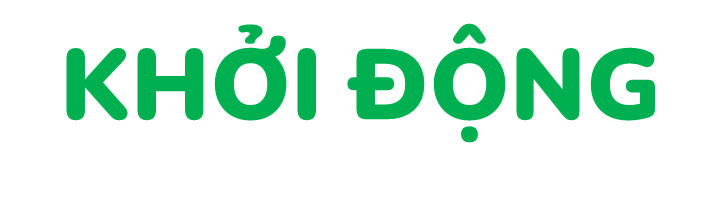 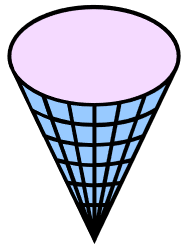 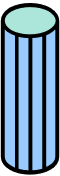 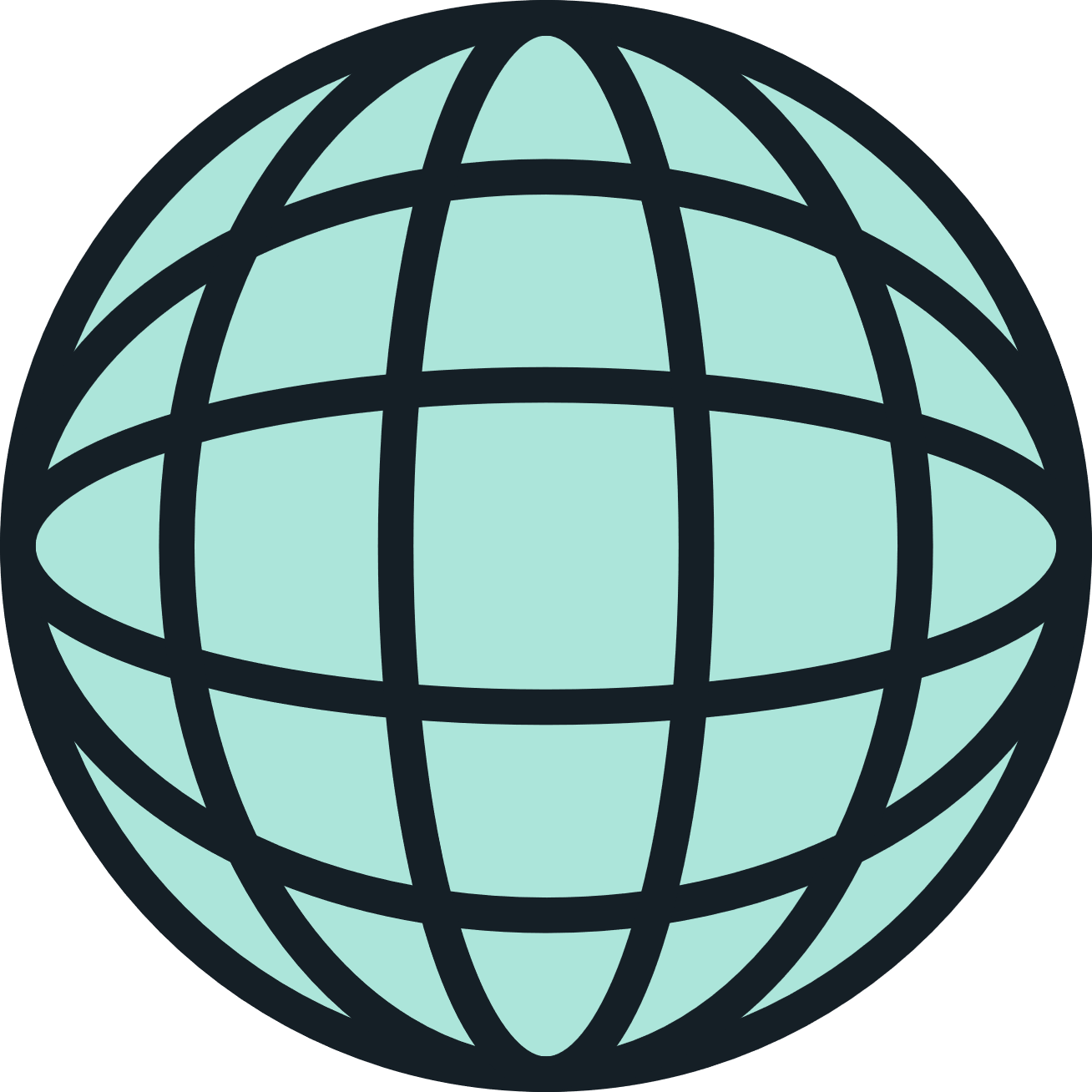 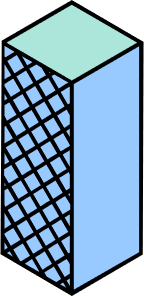 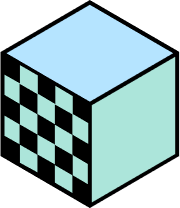 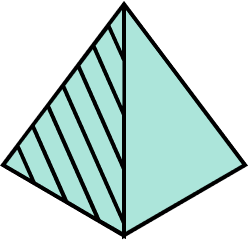 Hình chữ nhật có đặc điểm gì?
Hình chữ nhật có 4 góc vuông, có 2 cạnh dài bằng nhau và hai cạnh ngắn bằng nhau.
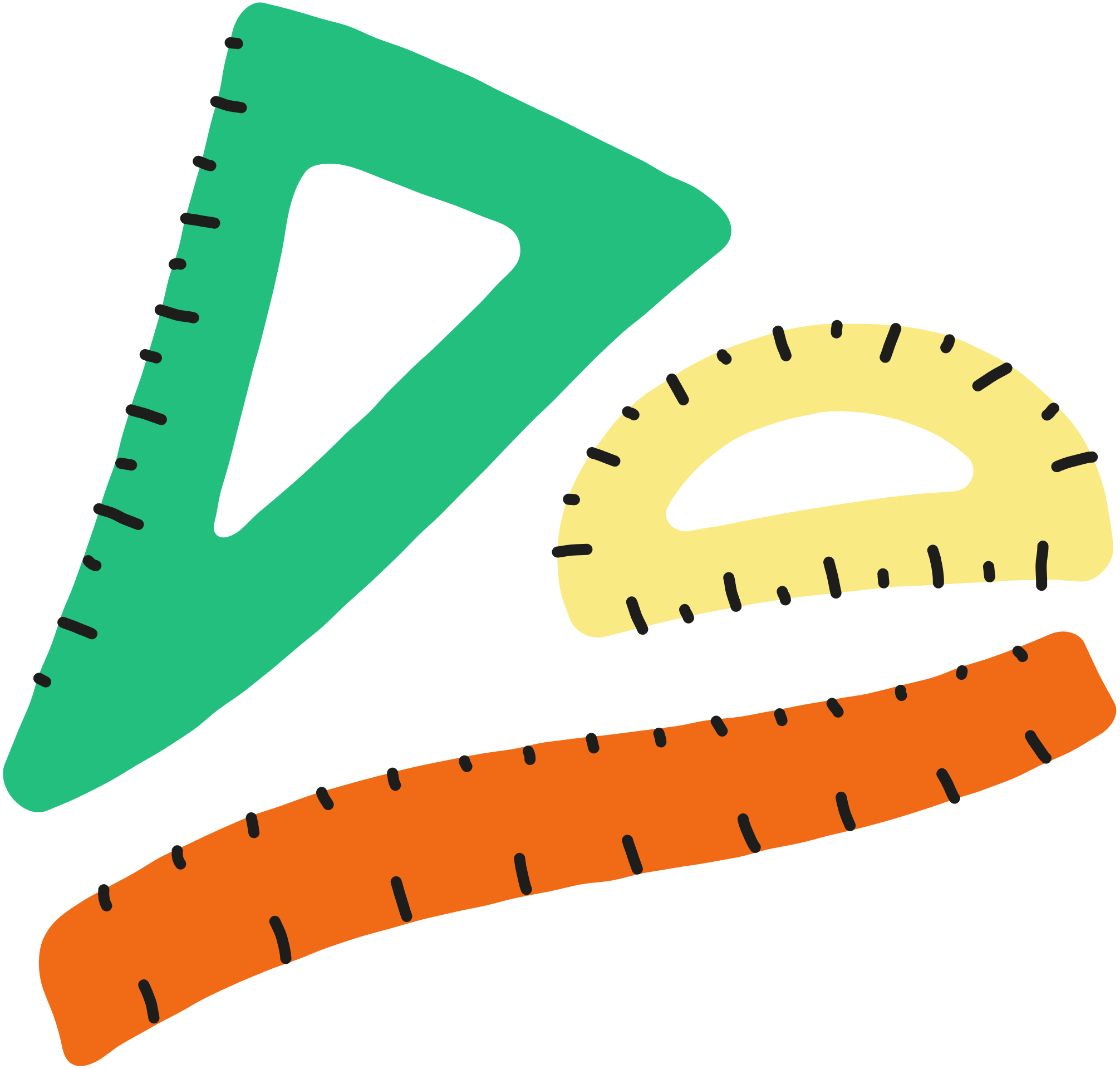 2.Trong các hình dưới đây, hình nào là hình chữ nhật?
R
S
A
M
B
N
HÌNH CHỮ NHẬT
và
Hình RSTU
Hình MNPQ
P
C
Q
D
E
G
U
T
I
H
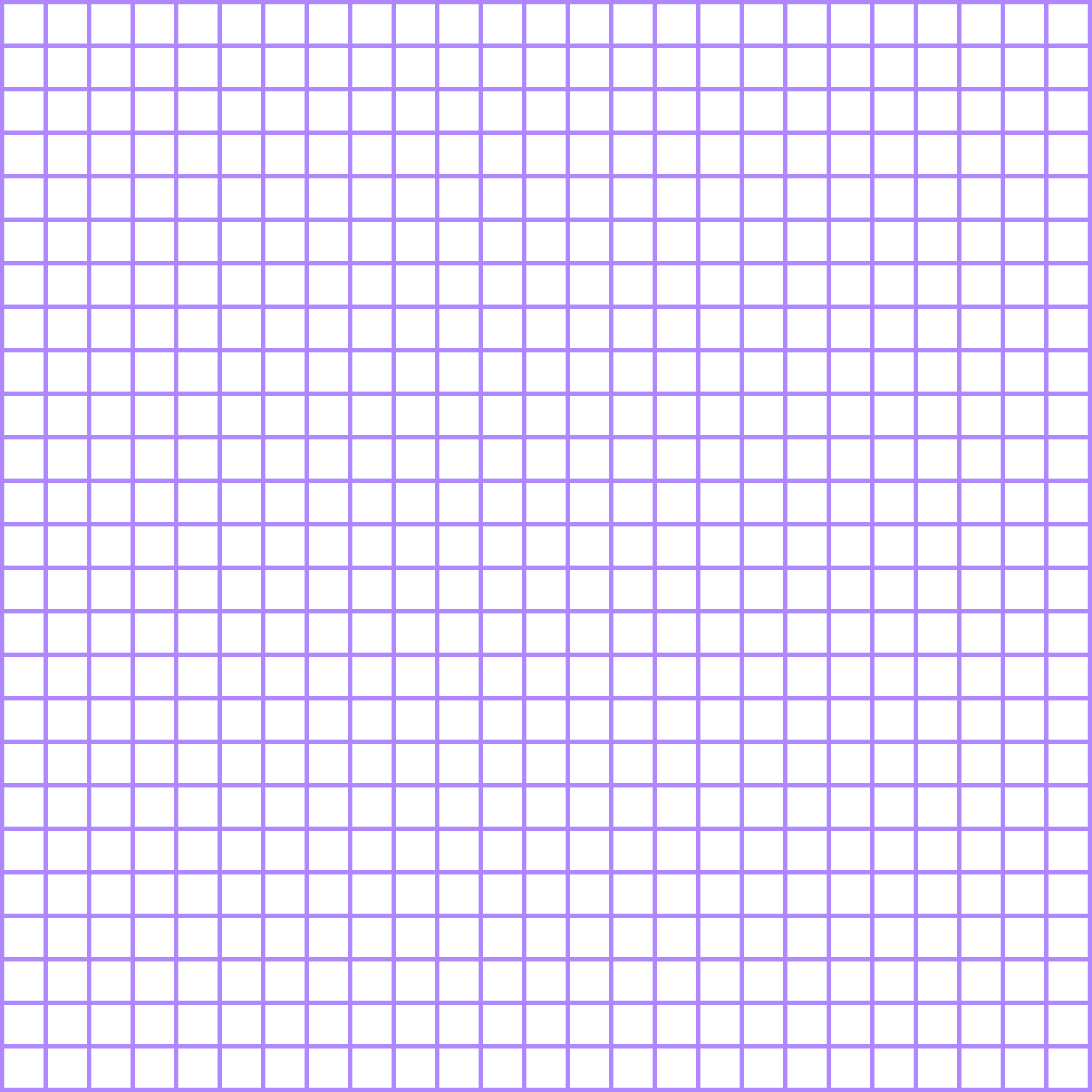 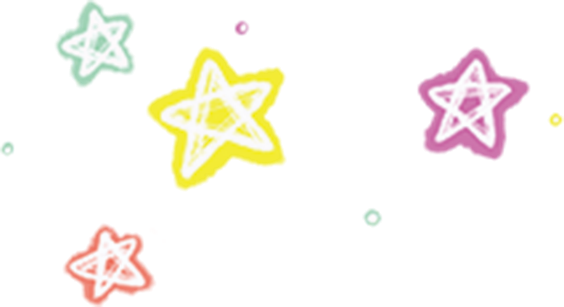 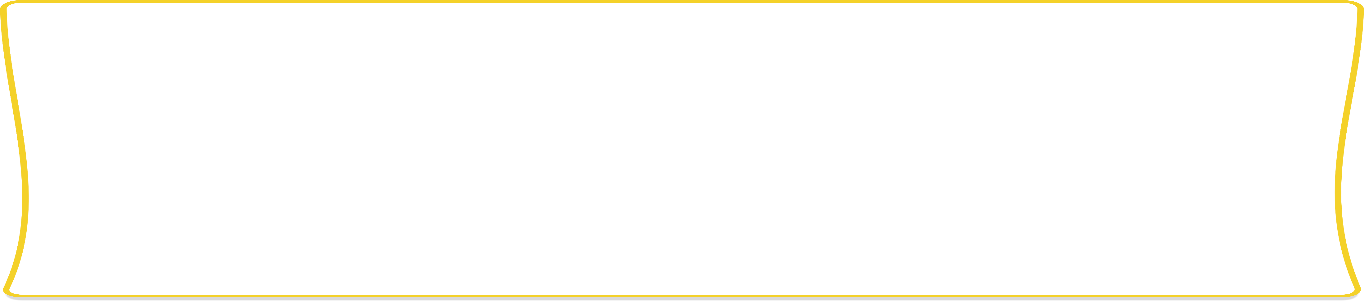 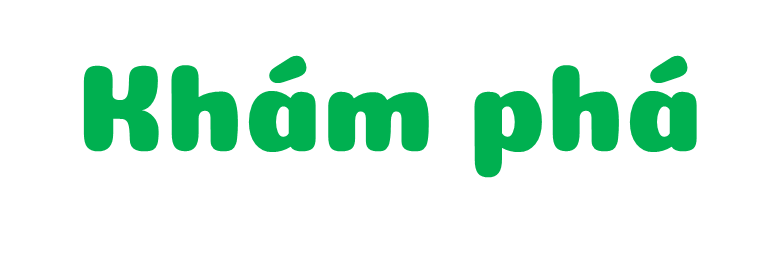 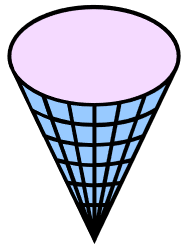 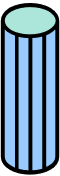 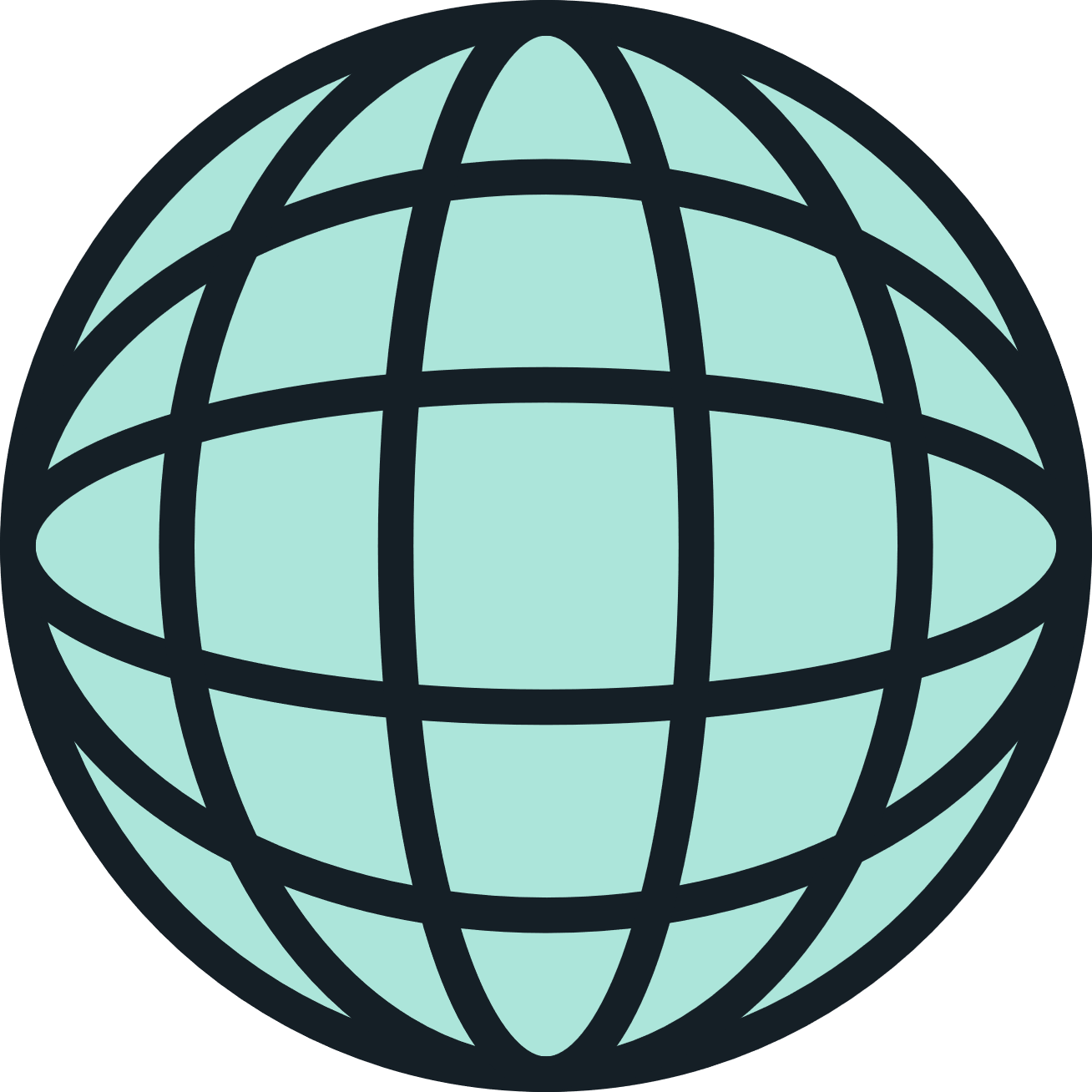 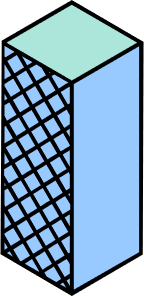 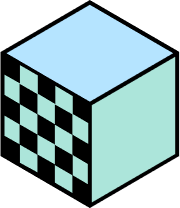 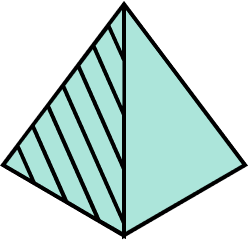 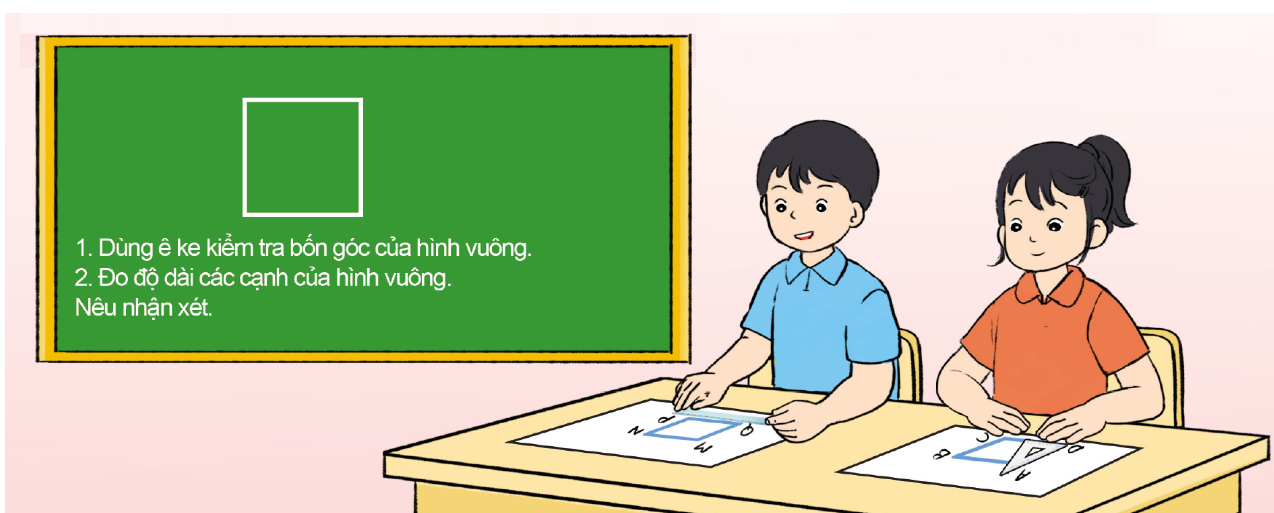 Hình vuông ABCD có: 
4 góc đỉnh A, B, C, D đều là góc vuông.
4 cạnh có độ dài bằng nhau:
AB = BC = CD = DA
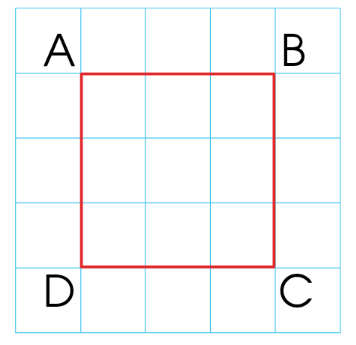 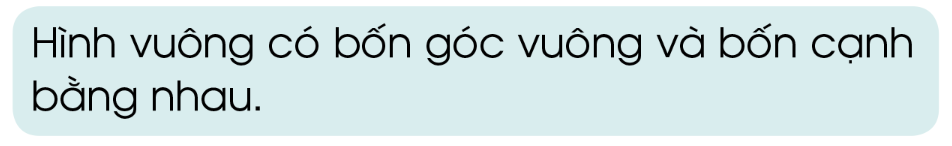 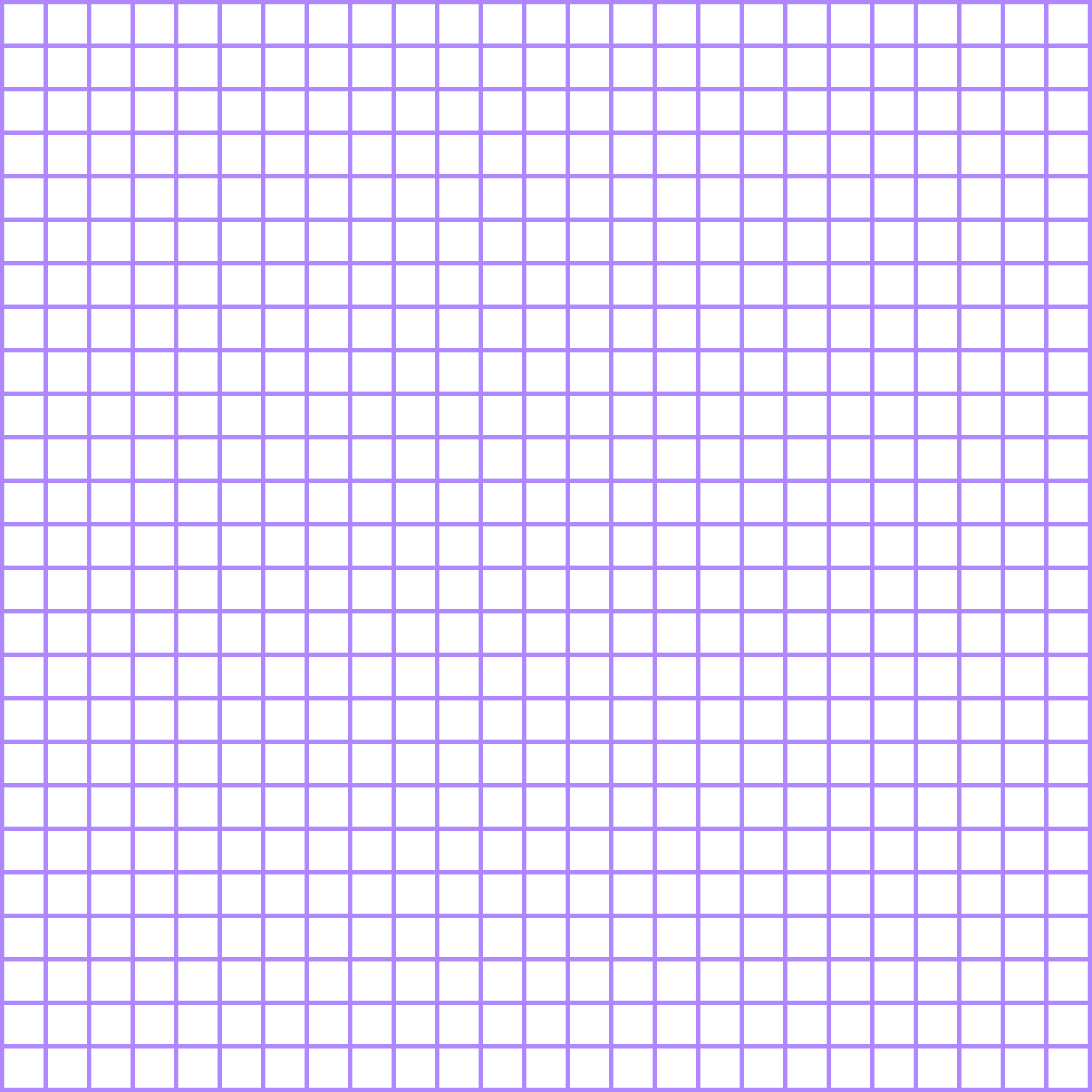 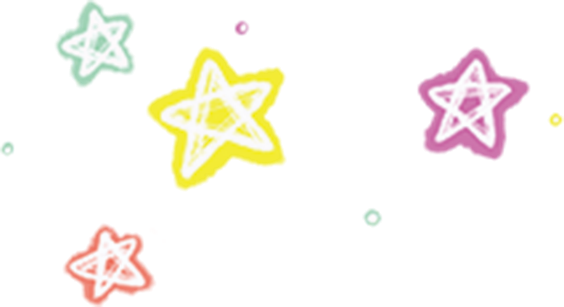 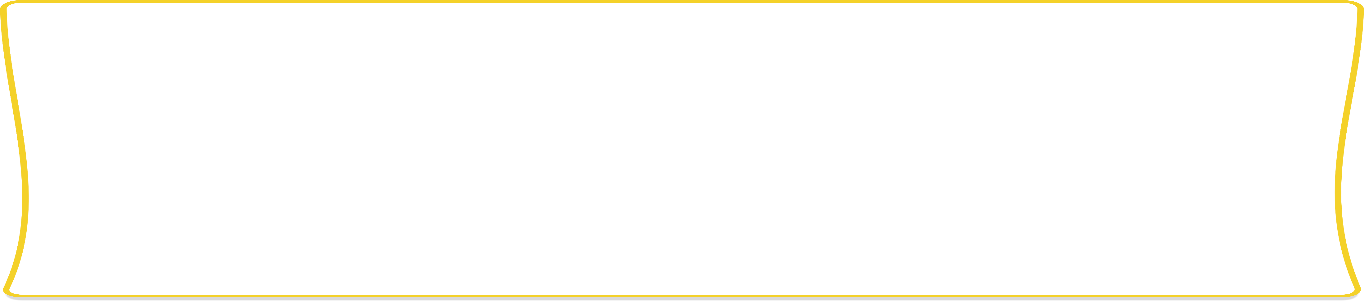 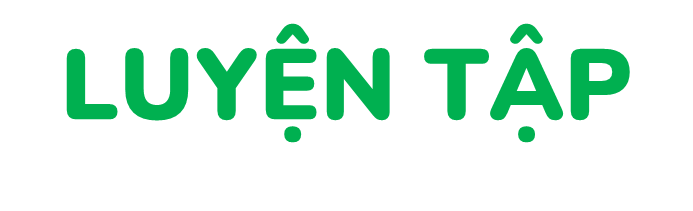 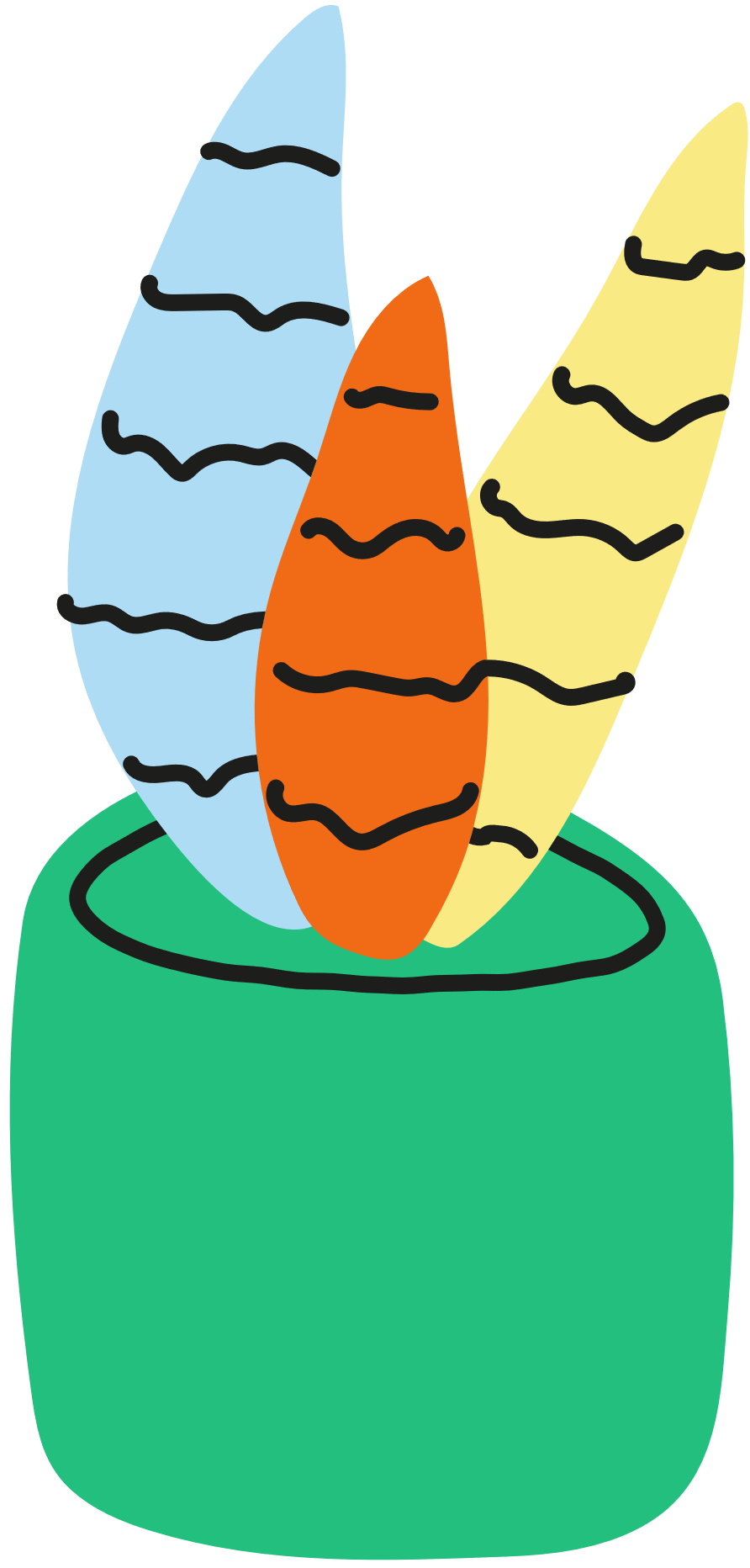 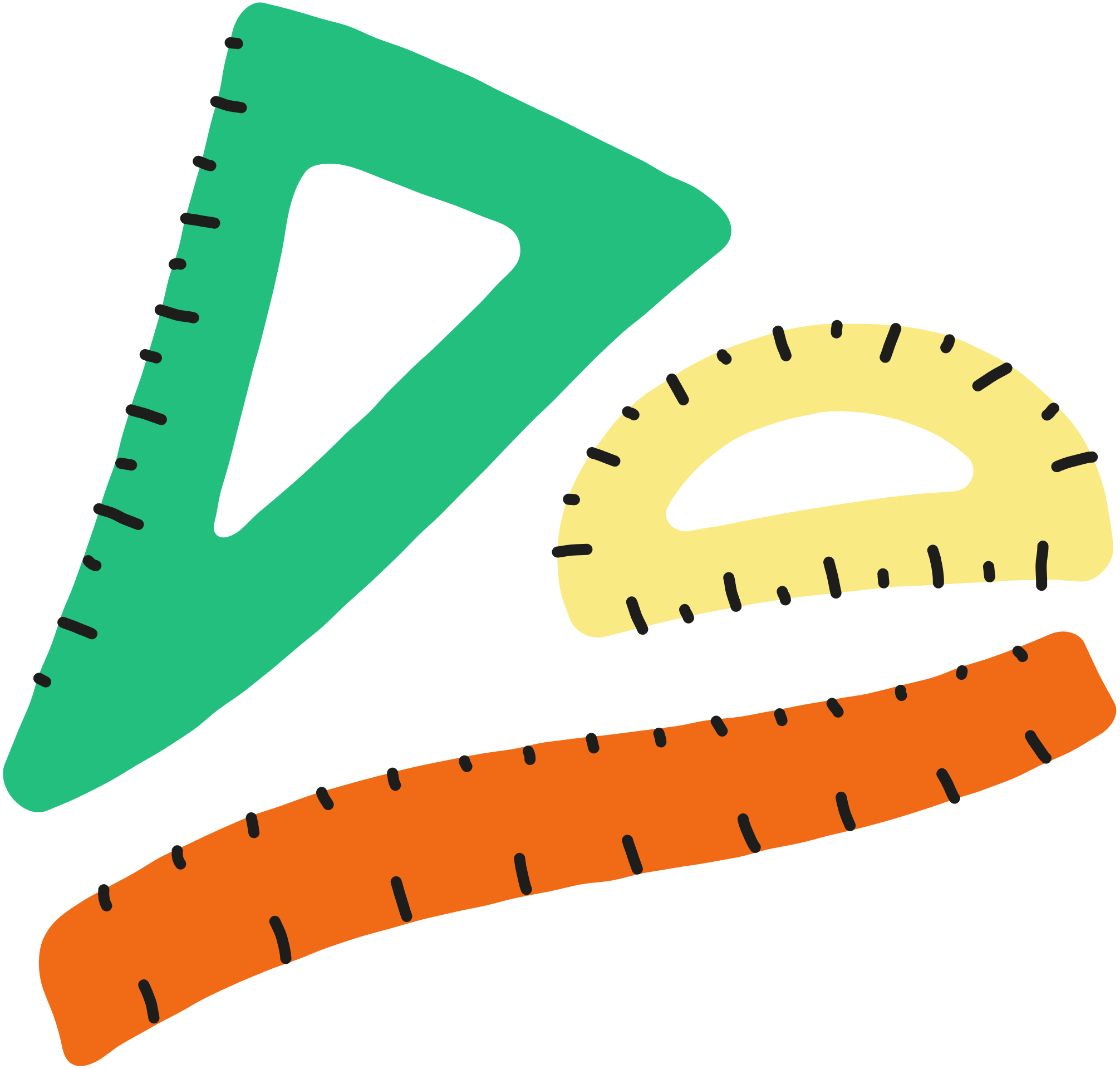 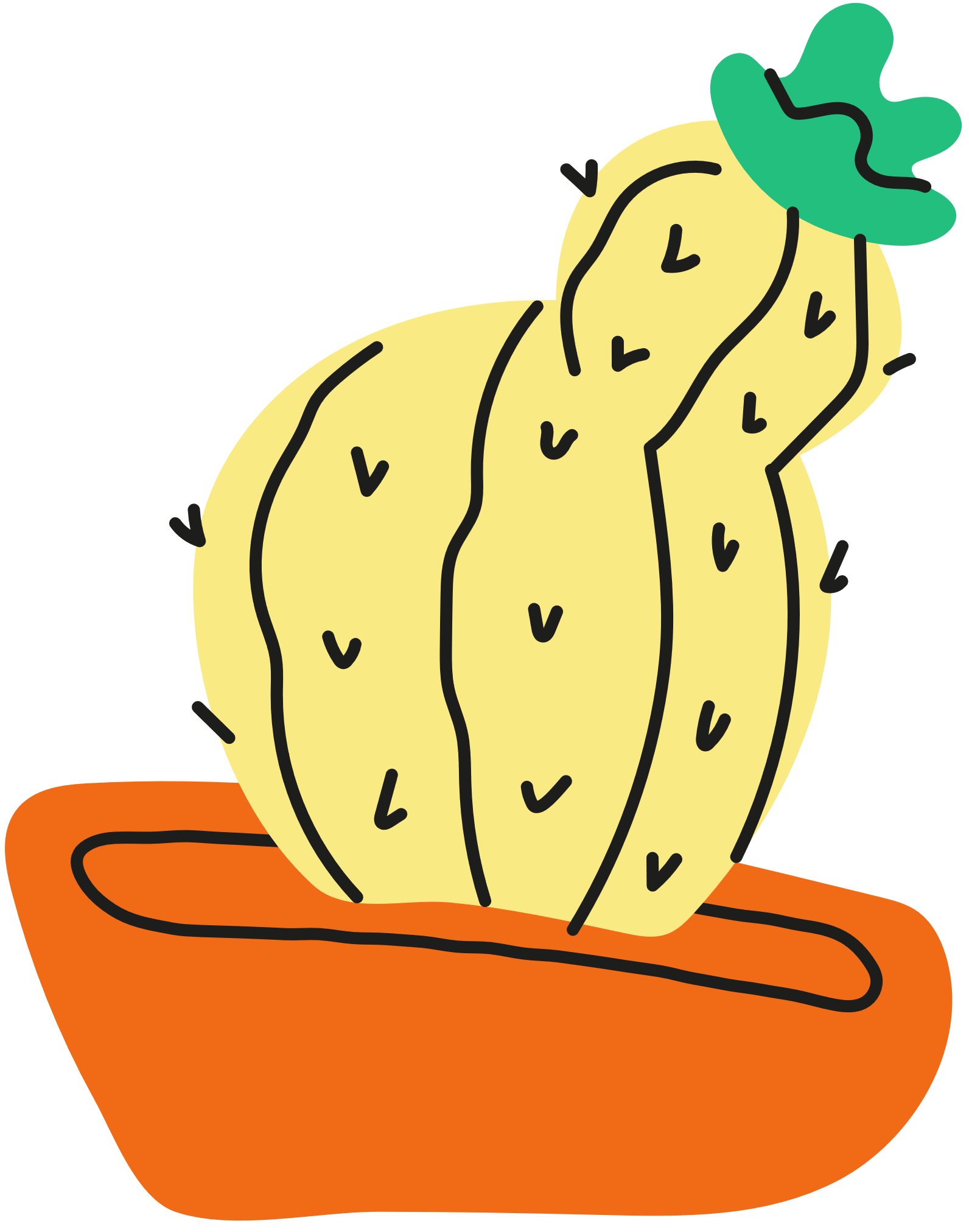 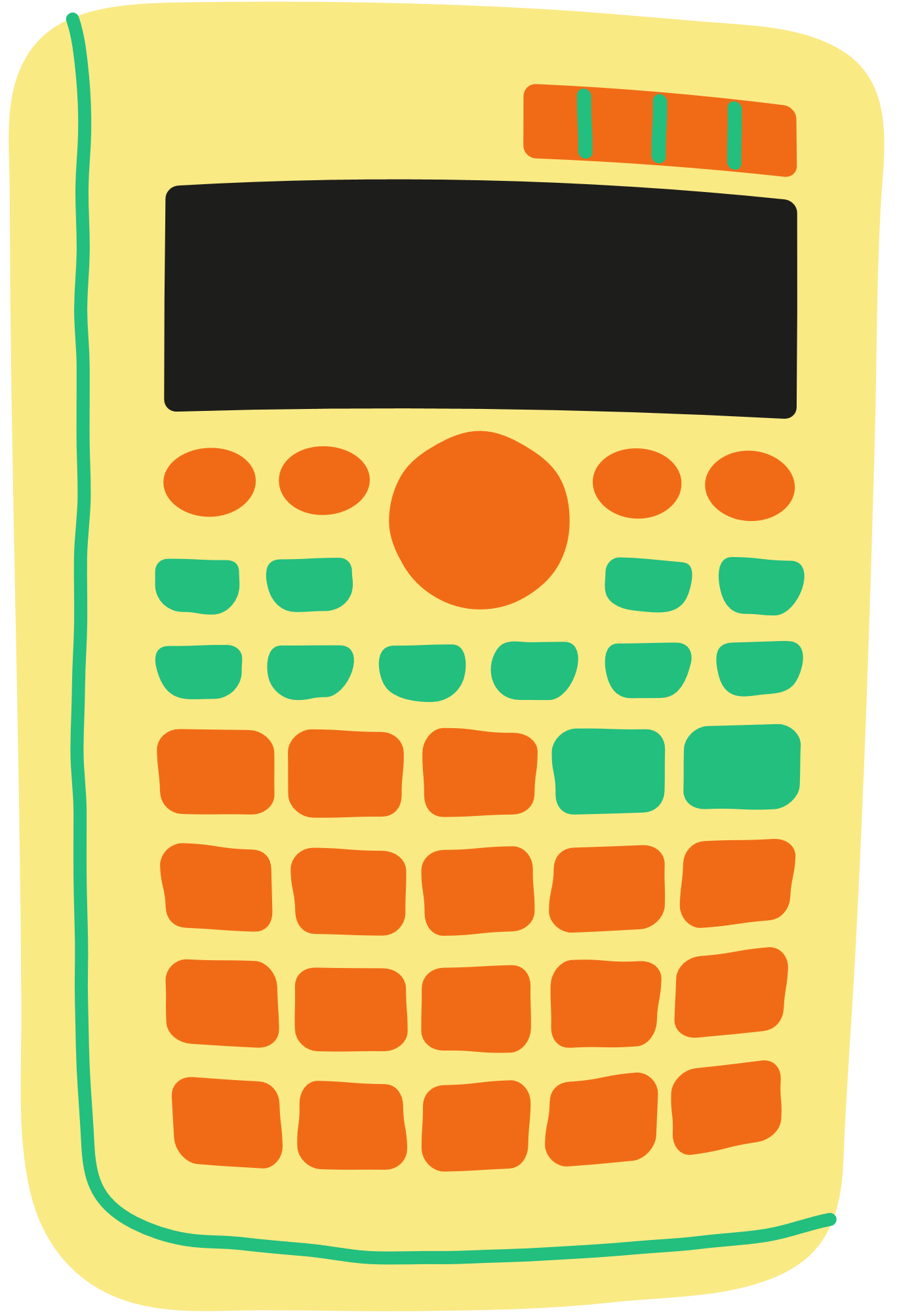 1. a) Đọc tên các hình vuông có trong hình dưới đây:
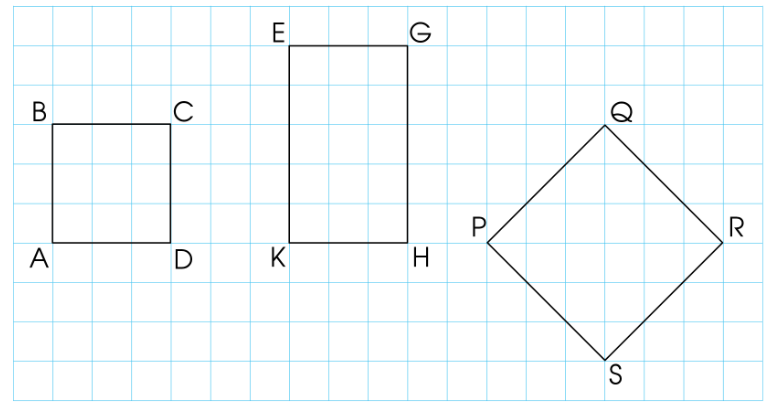 Hình vuông ABCD
Hình vuông PQRS
b) Dùng thước kẻ đo độ dài mỗi cạnh của hình vuông.
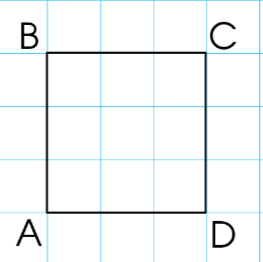 Hình vuông ABCD có:
AB = BC = CD = DA = 22 mm
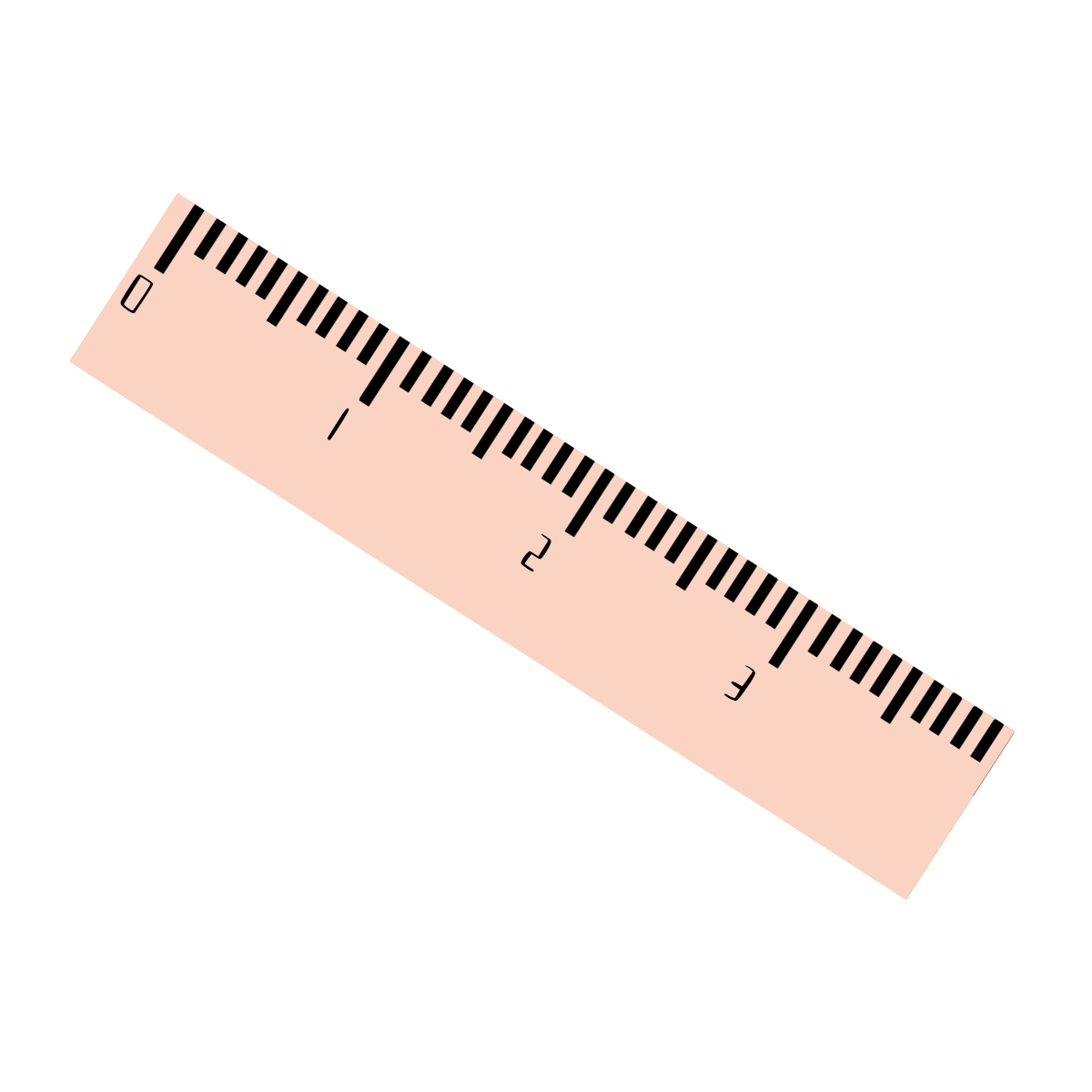 b) Dùng thước kẻ đo độ dài mỗi cạnh của hình vuông.
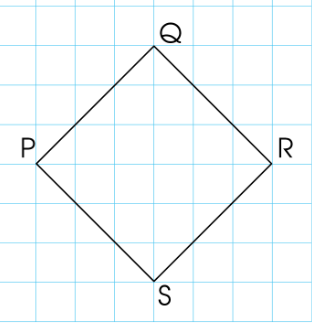 Hình vuông PQRS có:
PQ = QR = RS = SP = 31 mm
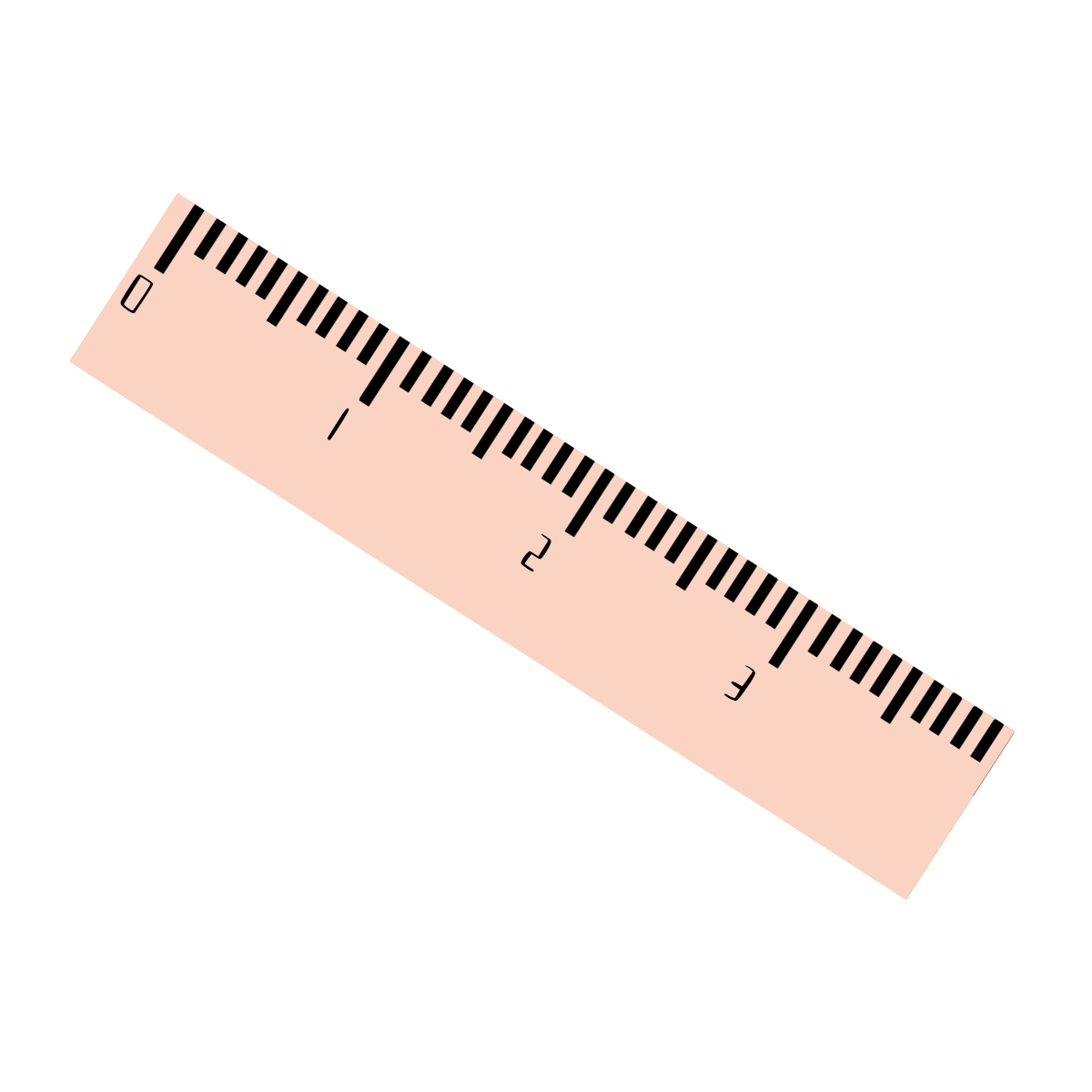 2. a) Dùng ê ke và thước thẳng kiểm tra xem mỗi hình sau có phải hình vuông hay không.
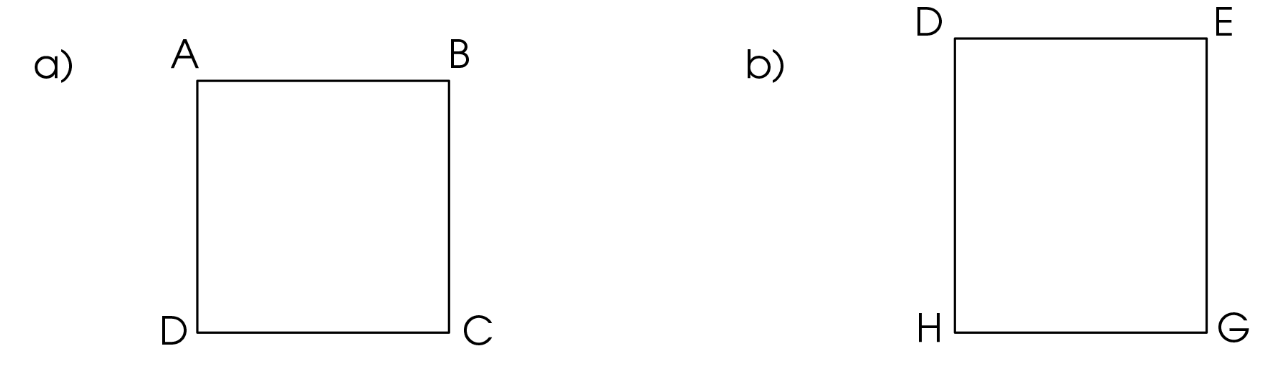 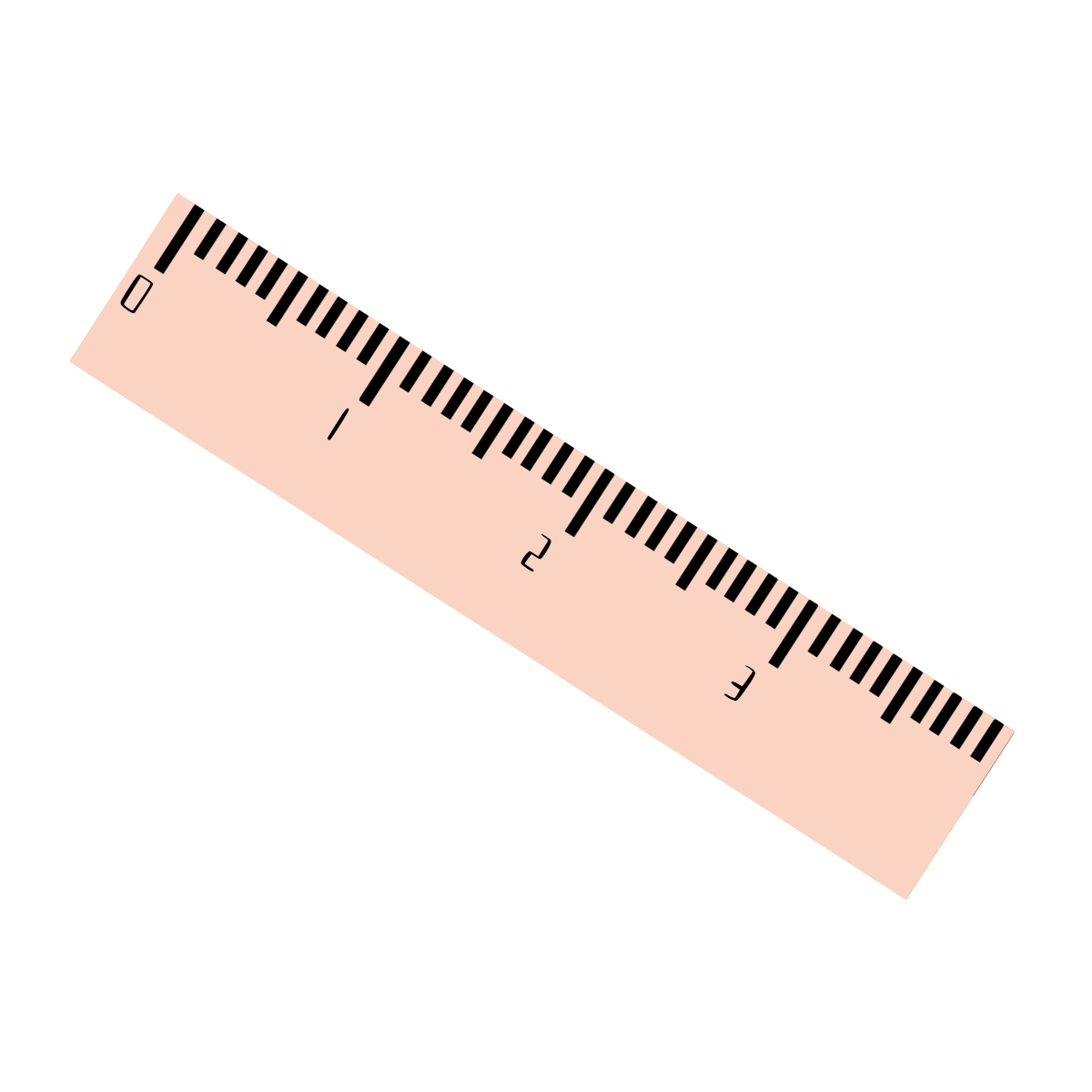 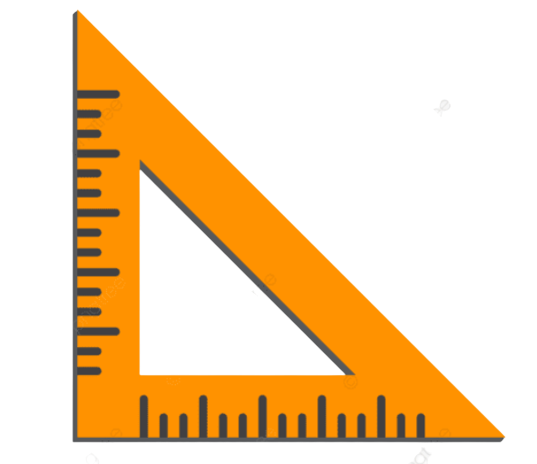 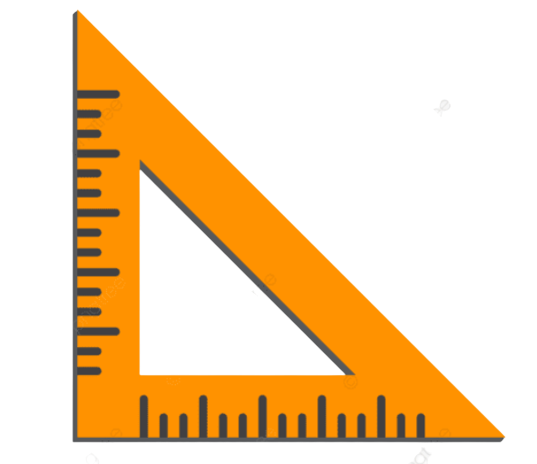 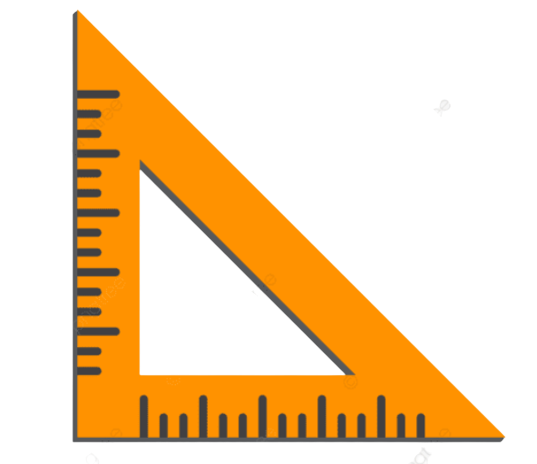 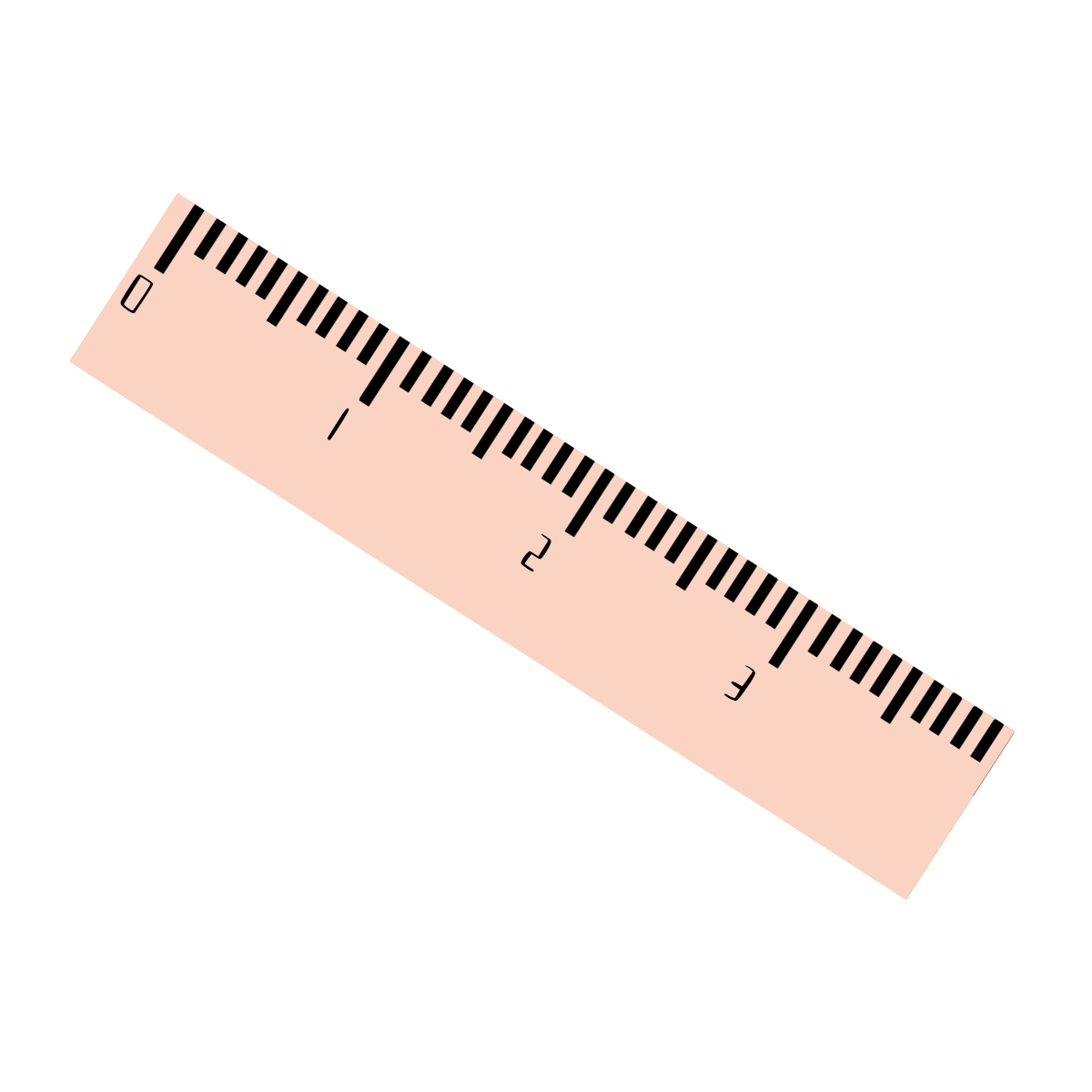 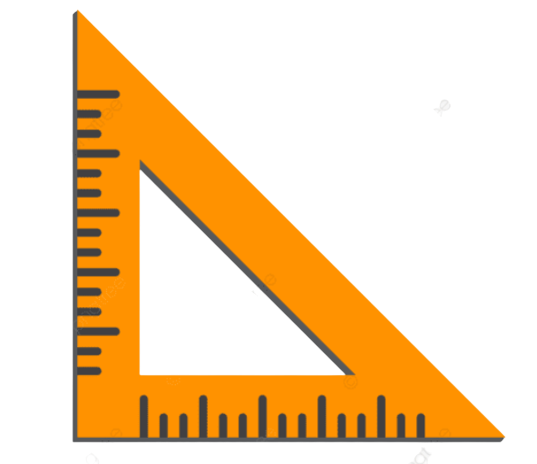 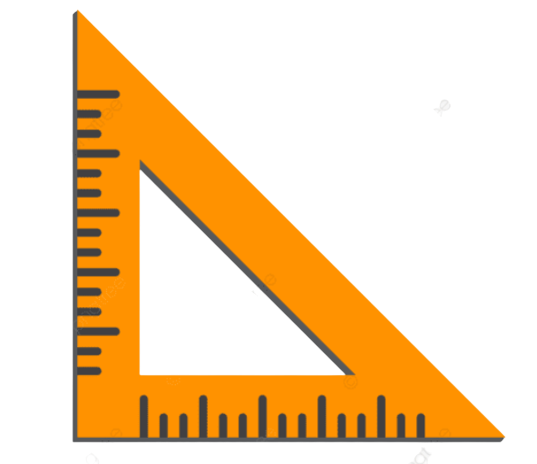 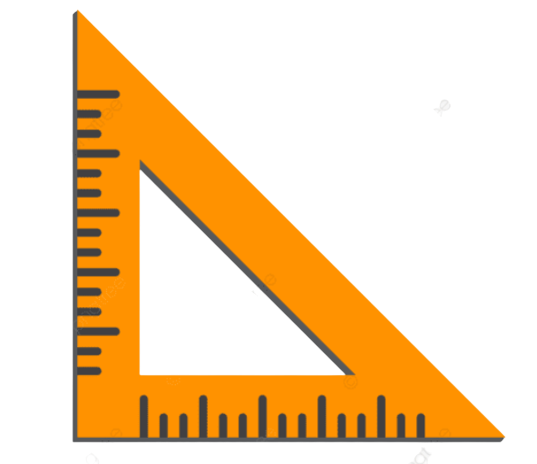 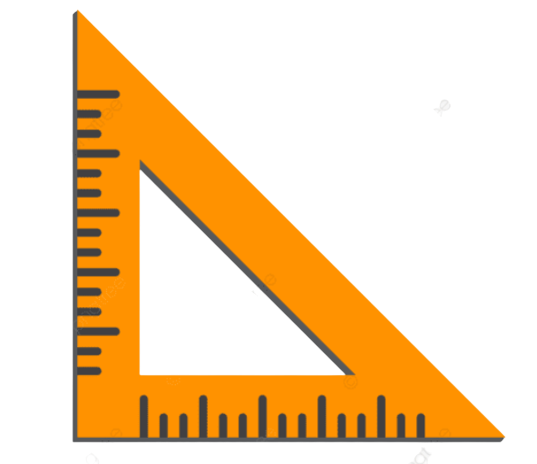 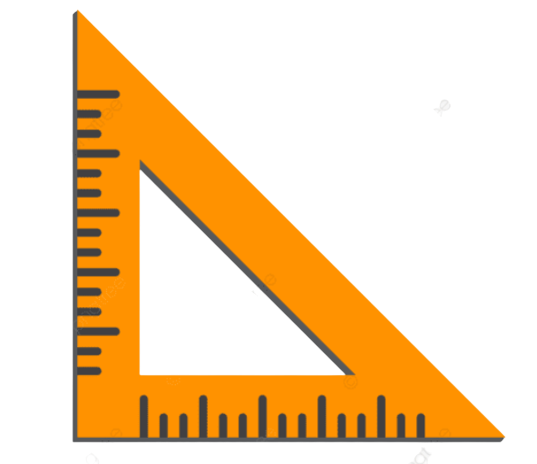 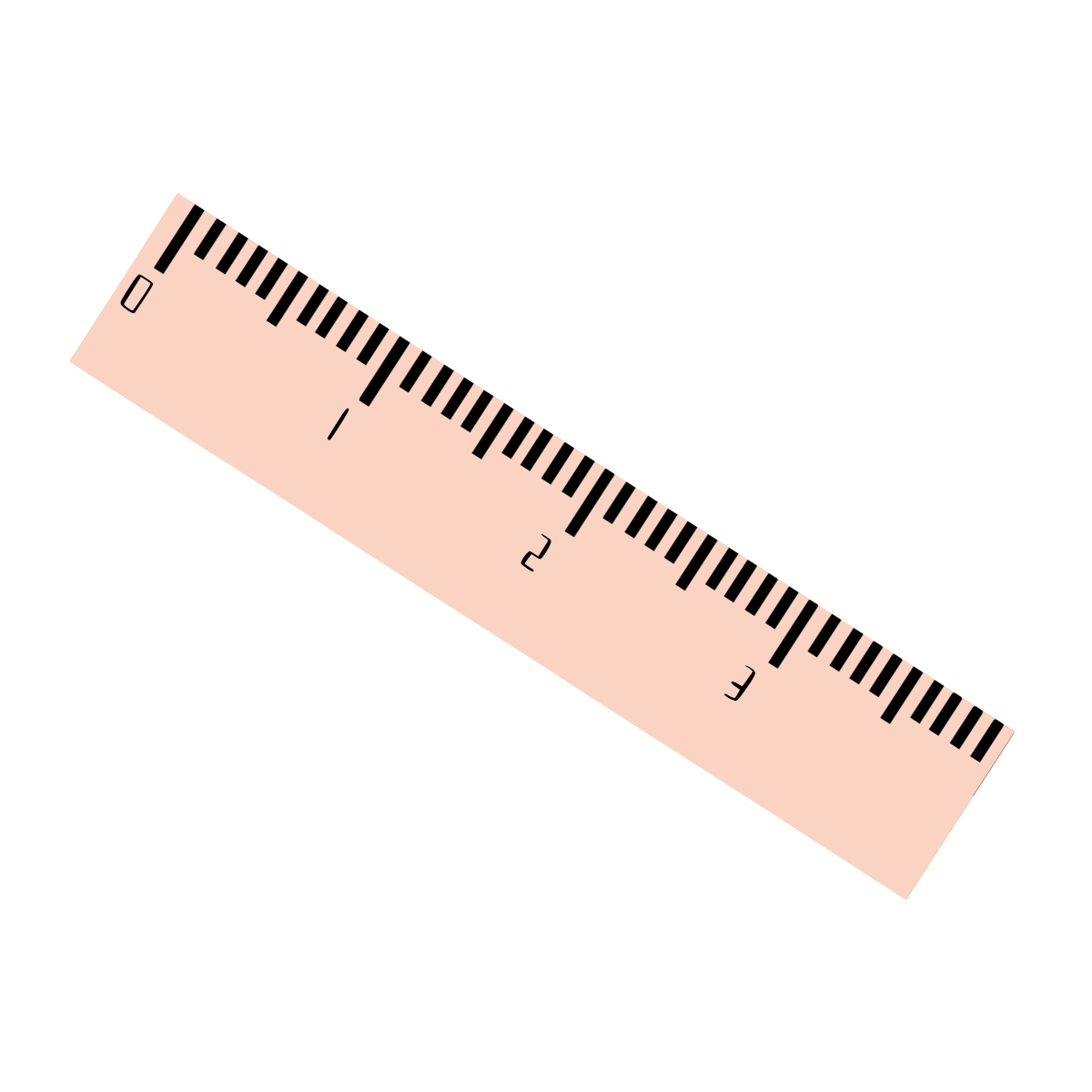 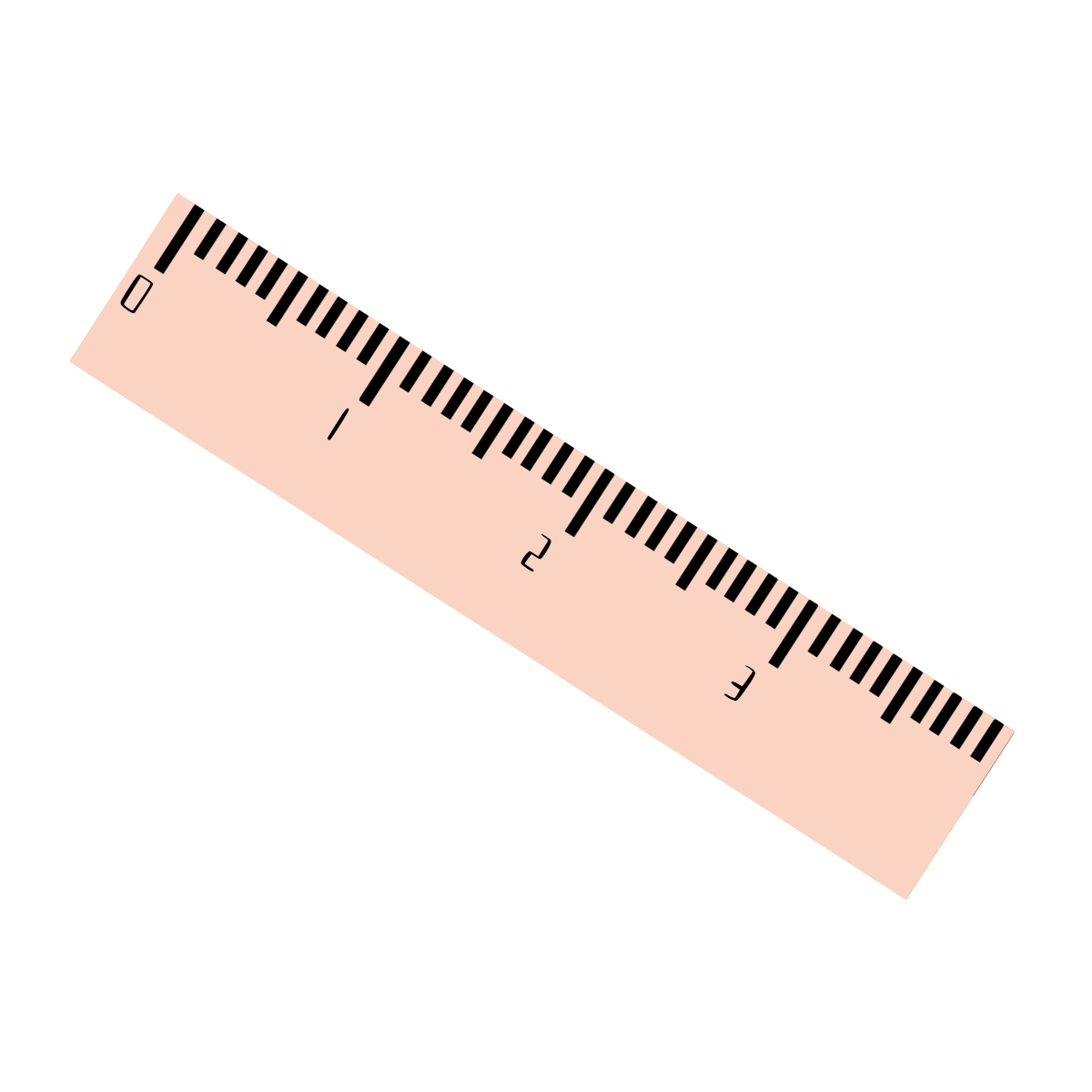 Hình chữ nhật
Hình vuông
3. Nêu cách kẻ thêm 1 đoạn thẳng để được hình vuông:
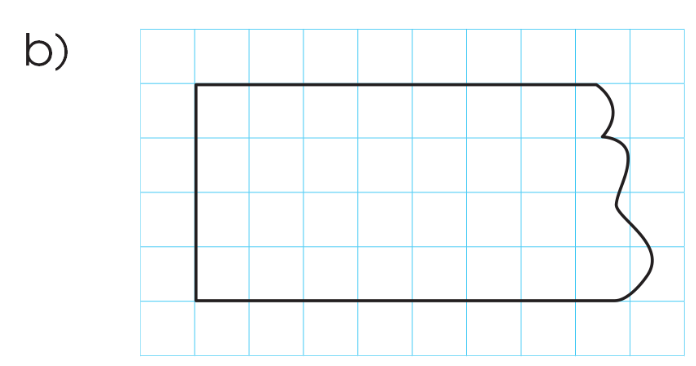 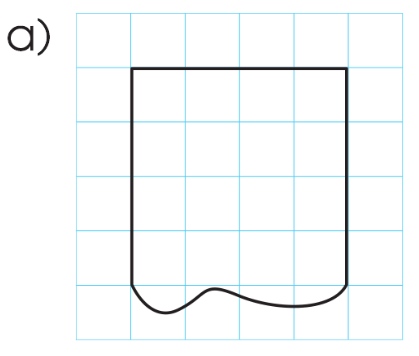 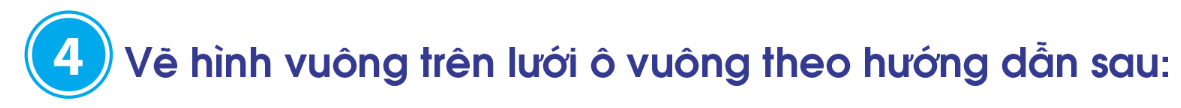 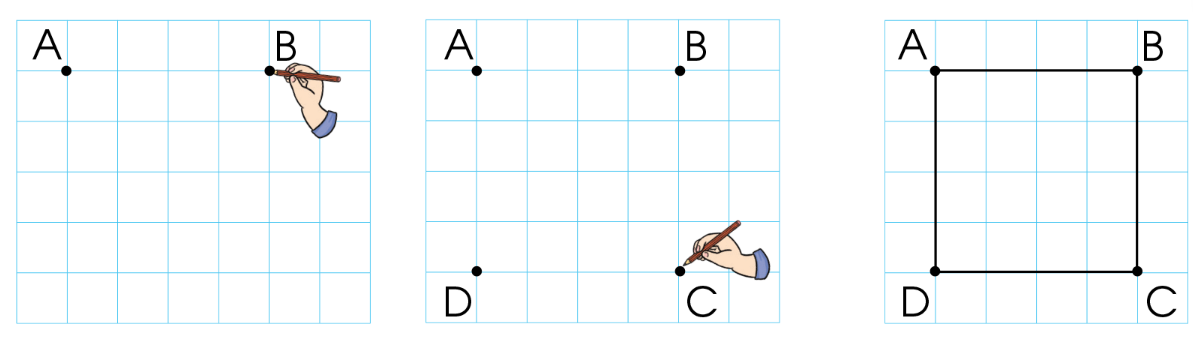 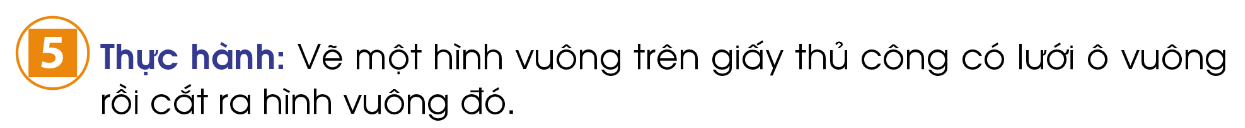 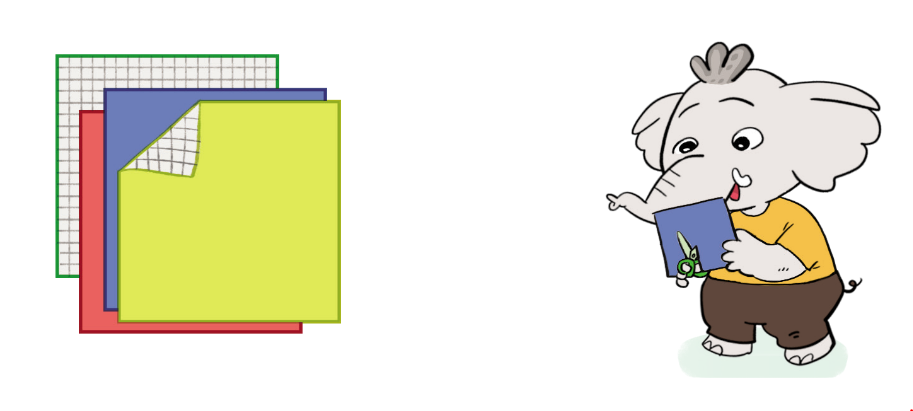 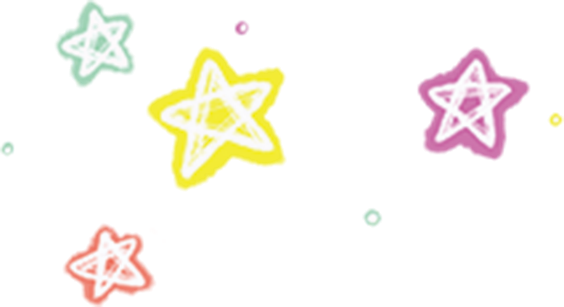 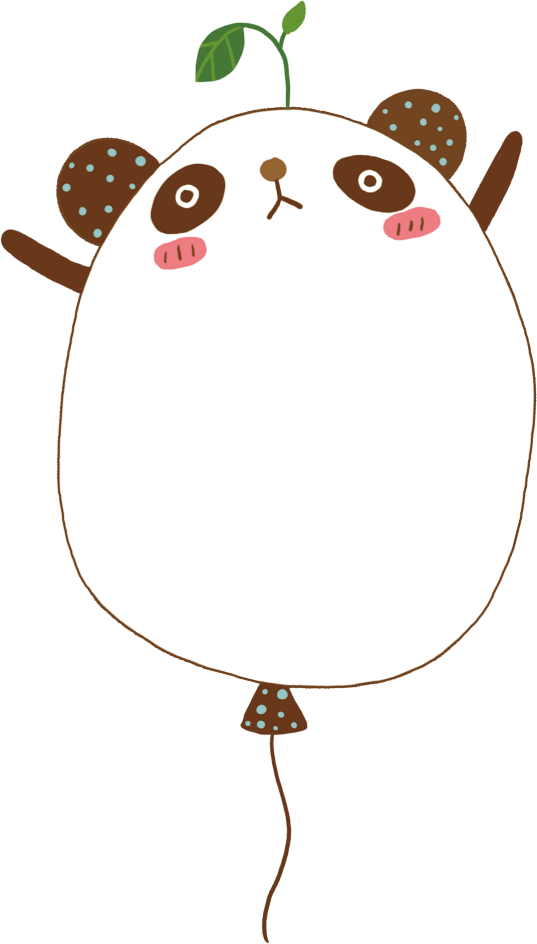 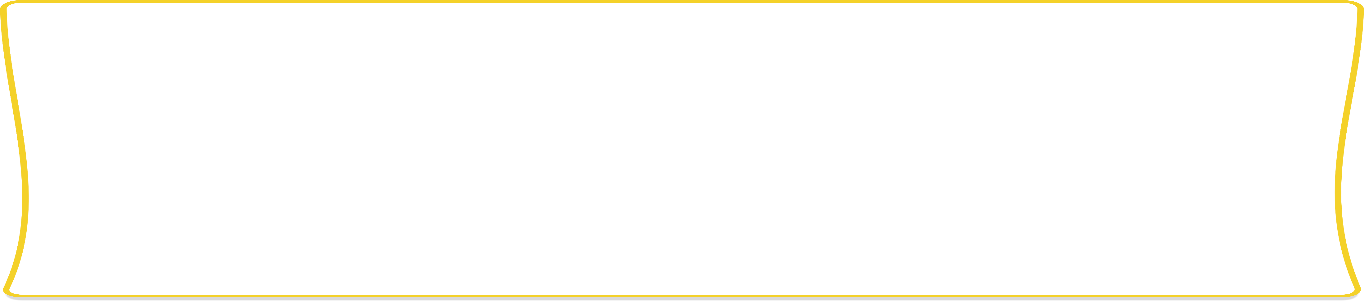 Hẹn gặp lại các em!